Pirmsskola 3. posms (5 gadi)Tēma: Jūtas1. nodarbība: Dažādu jūtu nosaukšana (1. materiāls)
Tikumiskās audzināšanas programma «e-TAP»
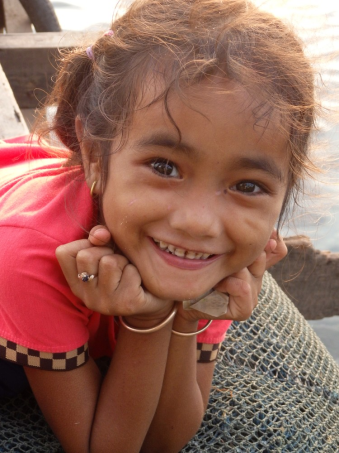 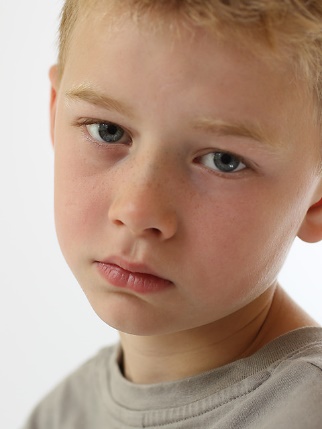 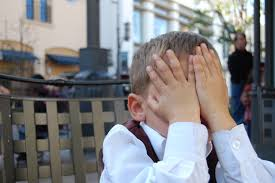 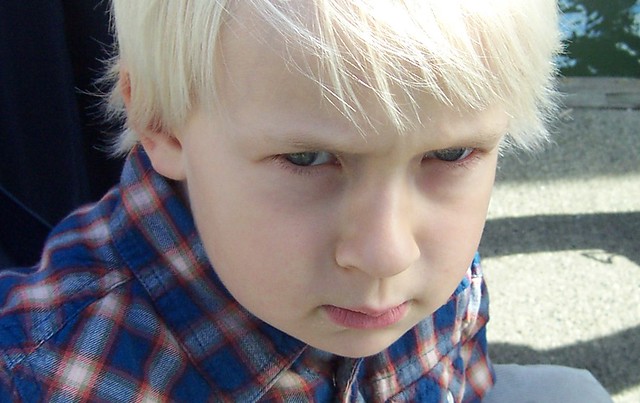 foto: flikr.com
foto: flikr.com
foto: flikr.com
foto: pxhere.com
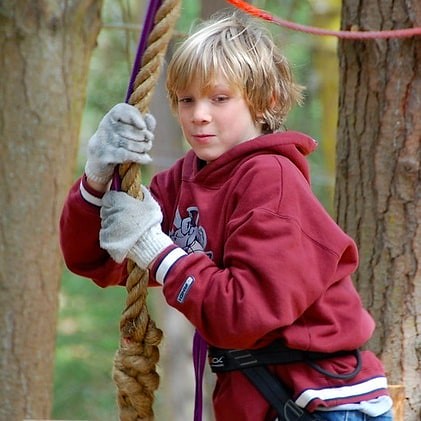 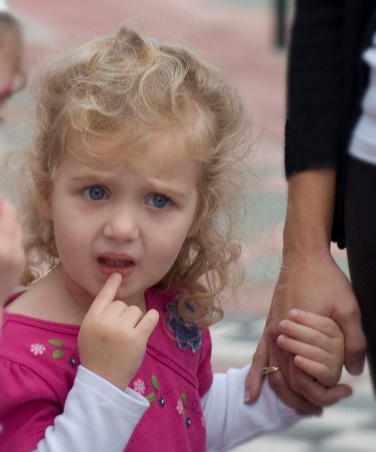 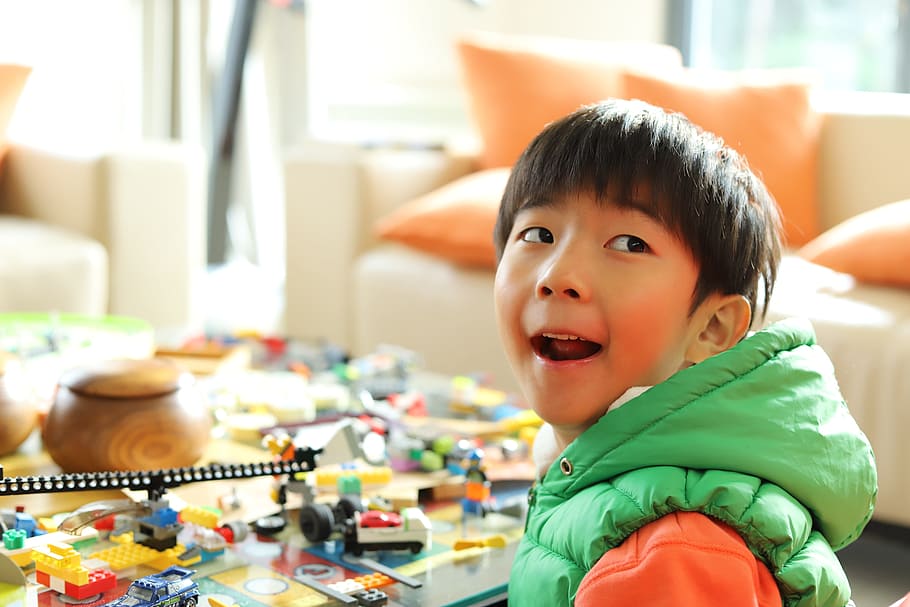 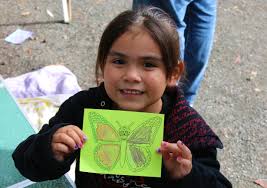 foto: flikr.com
foto: wallpaperflare.com
foto: commons.wikimedia.org
foto: flikr.com
Tikumiskās audzināšanas programma «e-TAP»
Resursi pieejami: www.arete.lu.lv

Programmas administrators: Dr. Manuels Fernandezs. manuels.fernandezs@lu.lv, +371 26253625
Latvijas Universitātes Pedagoģijas, psiholoģijas un mākslas fakultātes Pedagoģijas zinātniskā institūta vadošais pētnieks
Imantas 7. līnija 1, 223. telpa, Rīga, LV-1083, Latvija
"Digitālas mācību programmas piemērotības un īstenojamības izpēte jauniešu tikumiskajai audzināšanai Latvijas izglītības iestādēs (no 5 līdz 15 gadu vecumā)" (01.12.2020-31.12.2021). Projekta Nr. lzp-2020/2-0277; LU reģistrācijas Nr: LZP2020/95